Kıyılardaki aşınım şekilleri
5. Hafta
Kıyı platformları ve denize dalanfalezler

Bu şekiller üzerinde görülen yerşekilleriFalezler, 
çentikler, 
rampalar, 
setler 
su aşındırma oyukları
Mağaralar, kemerler, sütunlar ve ilişkilişekiller
falez
Kıyı mağarası
Kıyı aşındırma oyukları
Abrazyon platformu
Abrazyon platformu ve çentik
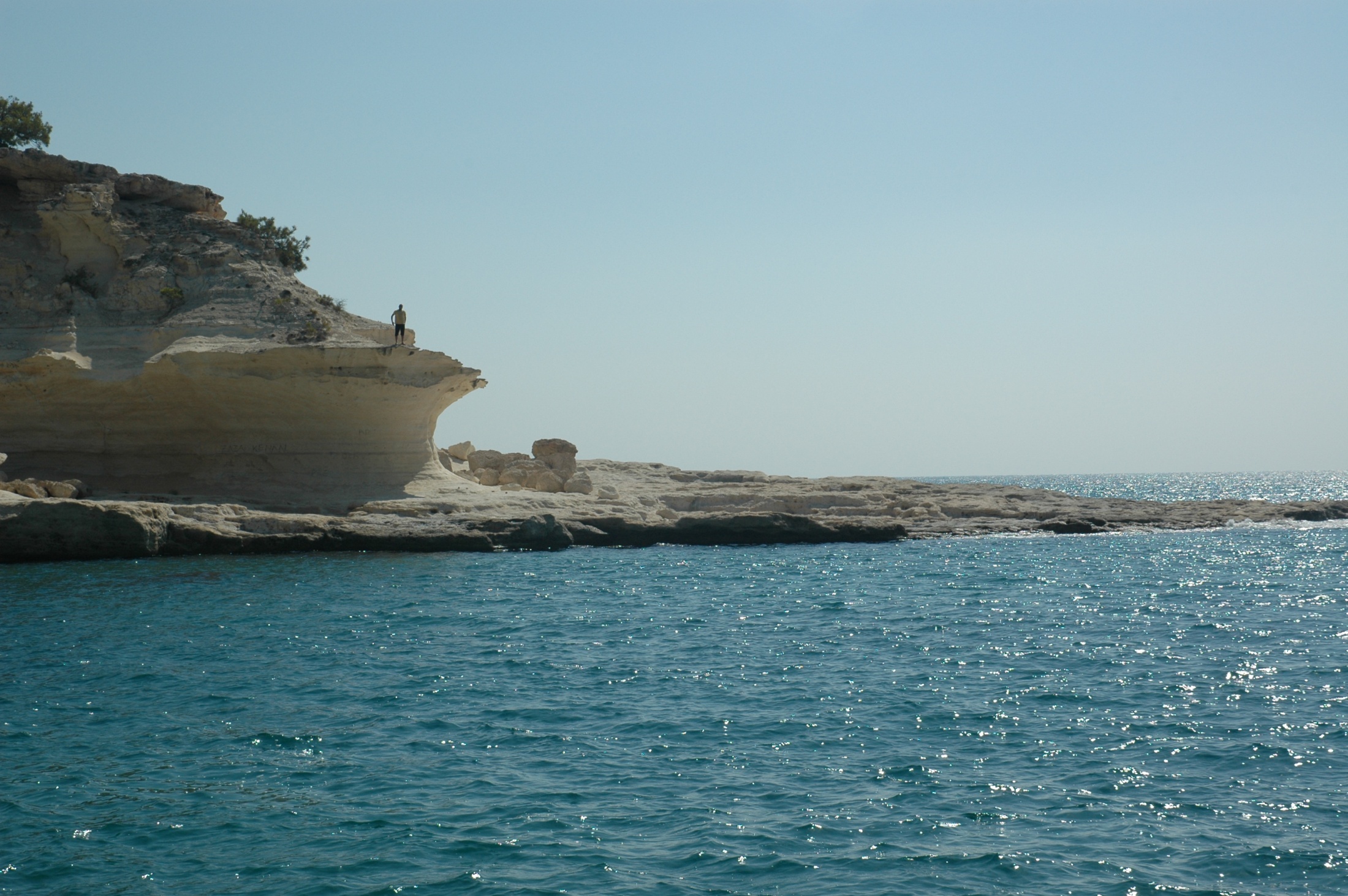 çentik
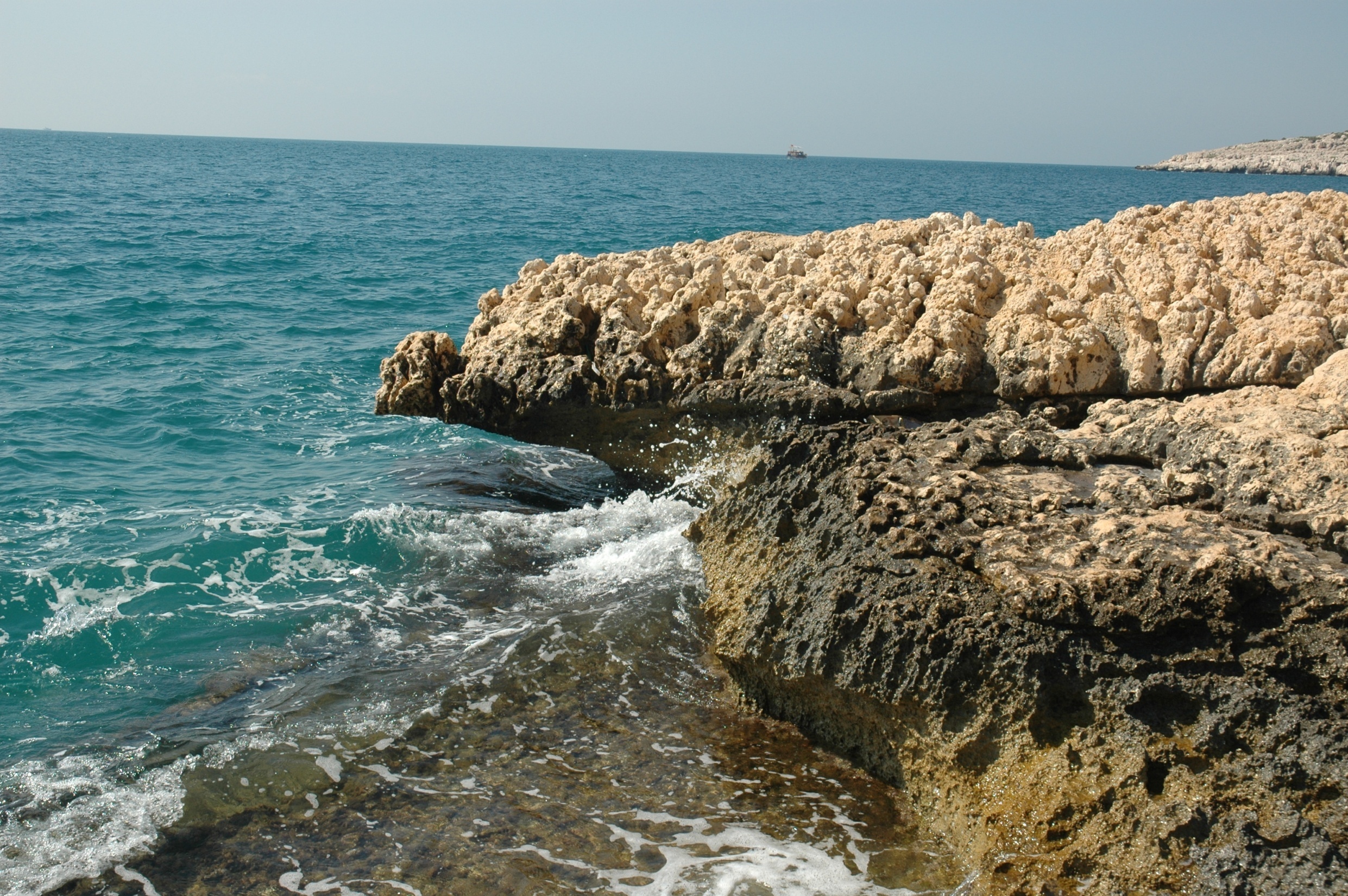